Implementation Communication Guide
2
Exemplary Communication & Training Plan
Make Employees Become a Personio Ambassador
MONTH 1
MONTH 2
MONTH 3
MONTH 4
MONTH 5
GO-LIVE
MONTH 8
MONTH 6
MONTH 7
Awareness
Understand
Engage
Own
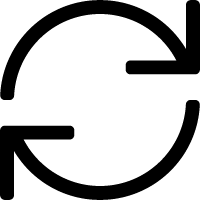 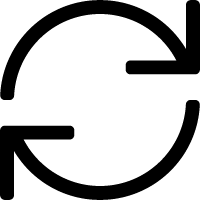 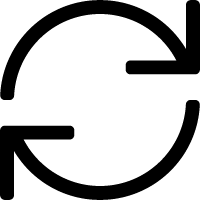 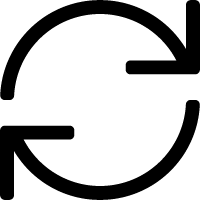 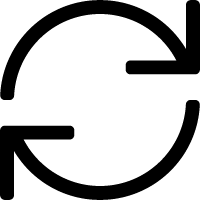 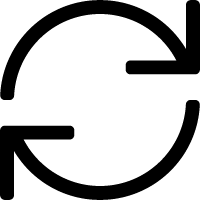 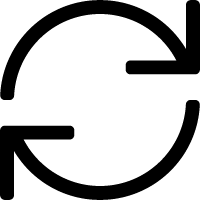 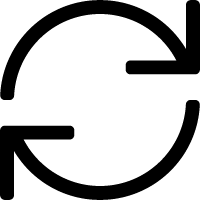 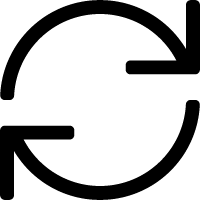 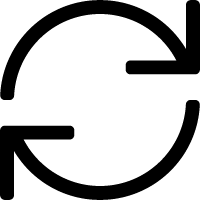 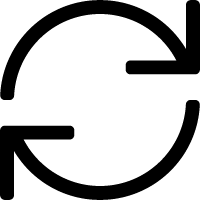 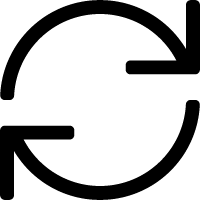 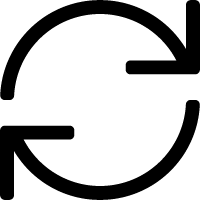 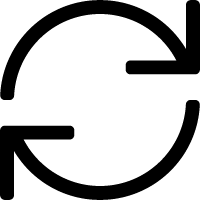 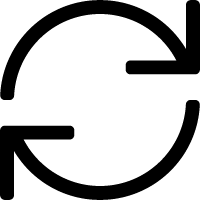 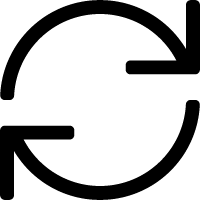 ▲ 1. Communication
First project plan
Project involvement
Bi-weekly project updates
Project status 
Challenges and feedback about decisions
▲ HR Training
Personio functionalities
Company specific settings
Weekly feedback sessions
User Acceptance Test
HR Managers
HR Go-Live
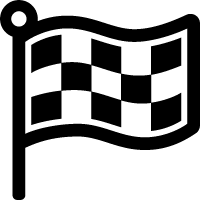 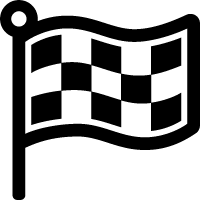 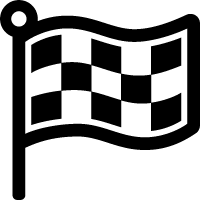 ▲ 1. Communication
Personio announcement
Align on communication frequency
▲ Manager Training
Personio functionalities
Company specific settings
Bi-monthly Project Updates
Project status
Go-Live
Supervisors
Manager Webinars
▲ 1. Communication
Personio announcement
Stay tuned
▲ 2. Communication
What’s coming
When is it coming
Training announcement
Weekly question sessions 
with HR
Go-Live
Employees
3
Project Planning
Let’s Start to Design Your own Plan
Frequent Meetings
Stakeholder
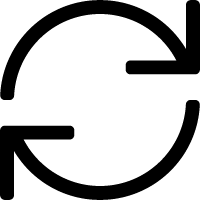 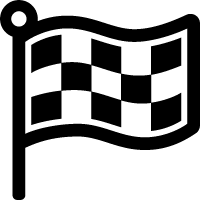 Milestones
Go-Lives
XXX
High level description
4
Your Communication & Training Plan
Make your Employees Become a Personio Ambassador
MONTH 1
MONTH 2
MONTH 3
MONTH 4
MONTH 5
GO LIVE
MONTH 8
MONTH 6
MONTH 7
Awareness
Understand
Engage
Own